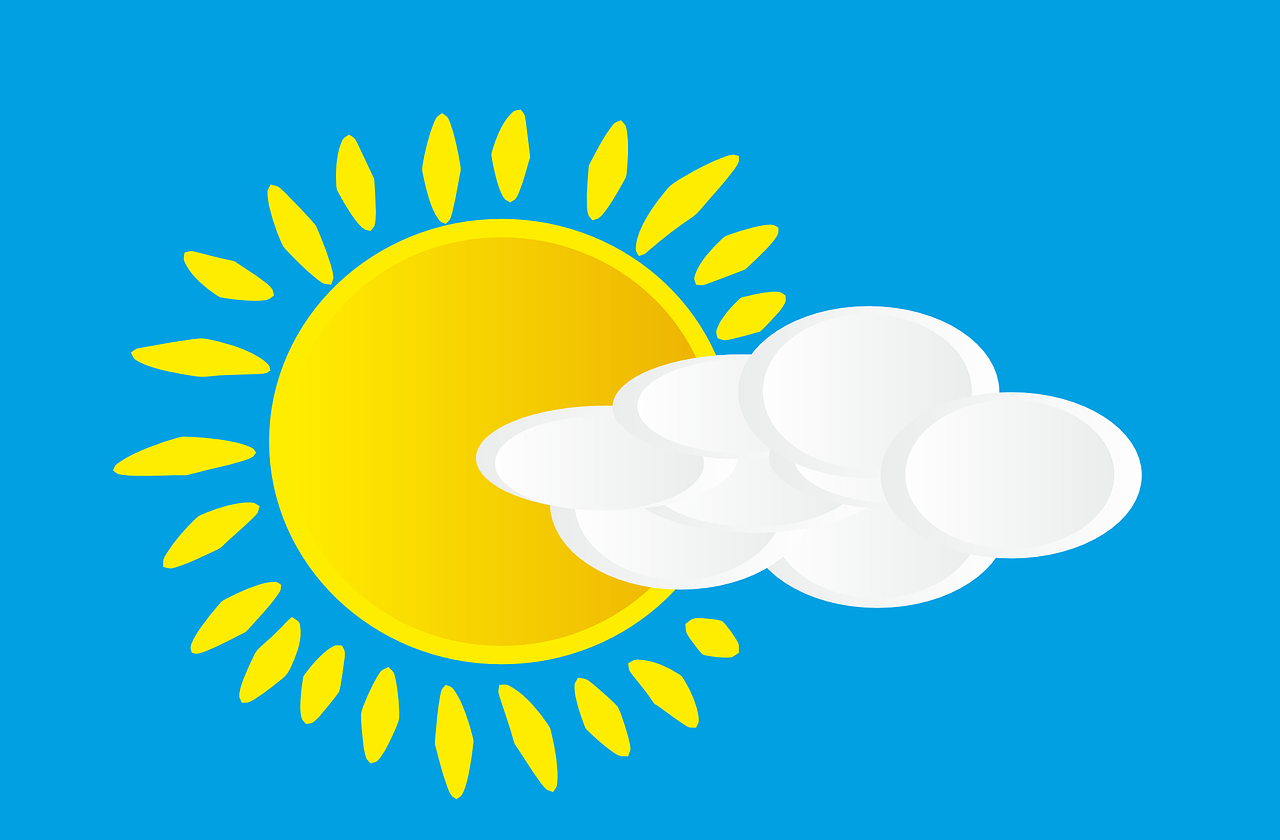 21. marca, na prvi pomladni dan, obeležujemo SVETOVNI DAN POEZIJE.
TONE PAVČEK: DROBTINICE
Na svetu si, da gledaš sonce.
Na svetu si, da greš za soncem.
Na svetu si, da sam si sonce,
in da s sveta odganjaš – sence.
VABILO ob svetovnem dnevu poezije
V šolski knjižnici si lahko ogledaš razstavo pesniških zbirk in posameznih pesmi.
Prebereš eno ali več pesmi in dovoliš, da te odpeljejo v igrivi svet verzov, rim, misli.
Izbrane pesmi odpelješ na potovanje domov, kjer tebi in tvojim domačim pričarajo posebno vzdušje.